СТРОИМ  ЛПП(личный профессиональный план)
САМОПОЗНАНИЕ -ТЕМПЕРАМЕНТ
Я  МНОГООБРАЗНОЕ,   СХЕМА  «ДЕРЕВО»
НАПРАВЛЕННОСТЬ ЛИЧНОСТИ –убеждения, мировоззрение, идеа-
лы, стремления, интересы, жела-
ния.

ОПЫТ - привычки, умения, навыки, знания.

ОСОБЕННОСТИ ПСИХИЧЕСКИХ ПРОЦЕССОВ - воля, чувства, вос-приятие, мышление, ощущения, эмоции, память.

БИОПСИХИЧЕСКИЕ СВОЙСТВА - темперамент, половые, возрастные  свойства.
↑
↑
↑
↑
МНОГООБРАЗИЕ   МИРА   ПРОФЕССИЙ
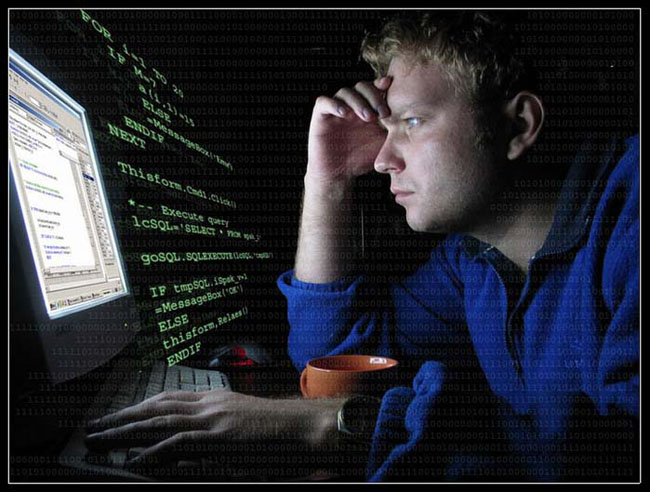 ТИПЫ ПРОФЕССИЙ
Человек-человек;
Человек-техника;
 Человек-художест-венный образ;
Человек-природа;
Человек-знаковая система.
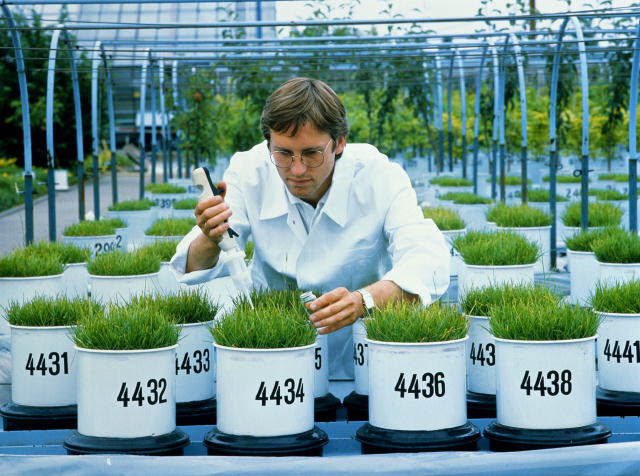 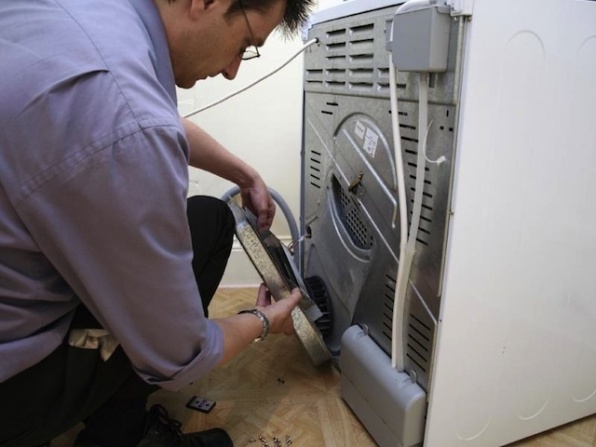 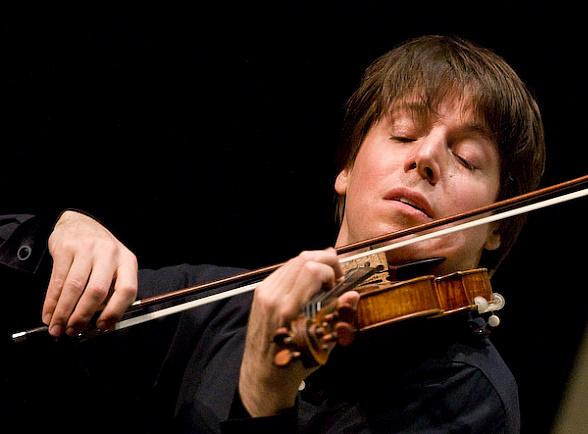 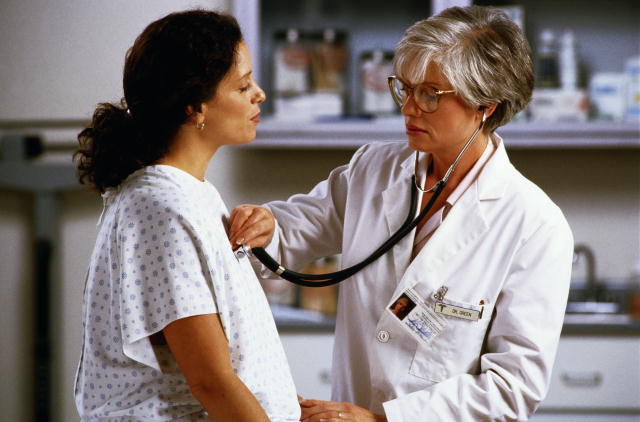 http://prof.labor.ru/video/
ПРИ  ПОСТРОЕНИИ  ЛПП  УЧИТЫВАЕМ
ТРЕБОВАНИЯ   ЧЕЛОВЕКА 
 К   ПРОФЕССИИ
ТРЕБОВАНИЯ   ПРОФЕССИИ  К   ЧЕЛОВЕКУ
Человек-человек;
Человек-техника;
Человек-художест-венный образ;
Человек-природа;
Человек-знаковая система.
↕
↕
↕
↕
↕
СИТУАЦИЯ  ОДНА, А  ЛЮДИ  ВЕДУТ  СЕБЯ ПО – РАЗНОМУ.
http://psihology8.blogspot.ru/p/blog-page_617.html
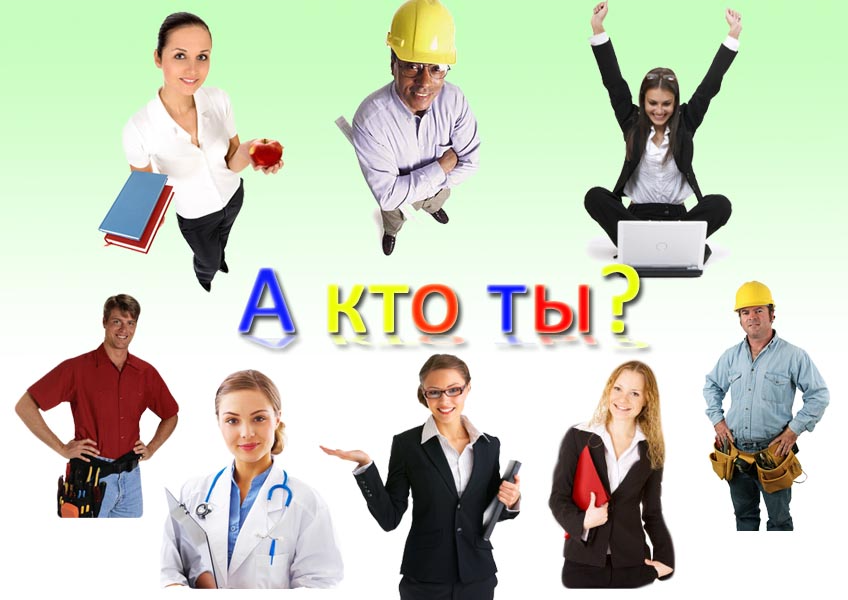 ТЕМПЕРАМЕНТ  - ЭТО НЕОСОЗНАННАЯ РЕКЦИЯ  ЧЕЛОВЕКА  НА   ВНЕШНЕЕ   ИЛИ   ВНУТРЕННЕЕ     ВОЗДЕЙСТВИЕ.
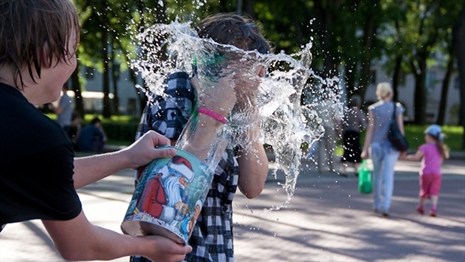 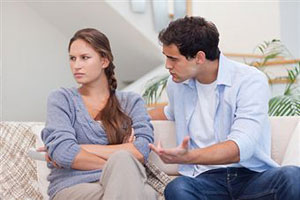 ВНЕШНЕЕ   ВОЗДЕЙСТВИЕ
ВНУТРЕННЕЕ  ВОЗДЕЙСТВИЕ
ТЕСТ АЙЗЕНКА. ОПРЕДЕЛЯЕМ  СВОЙ  ТЕМПЕРАМЕНТ.
ЛИЧНОСТНЫЙ   ОПРОСНИК   ГАНСА   АЙЗЕНКА   ПОМОЖЕТ  ВАМ   УЗНАТЬ   СВОЙ    ДОМИНИРУЮЩИЙ    ТИП   ТЕМПЕРАМЕНТА    С   УЧЕТОМ   ТАКИХ  КАЧЕСТВ  ЛИЧНОСТИ,   КАК ИНТРОВЕРСИЯ   И   ЭКСТРАВЕРСИЯ,  А   ТАКЖЕ  ЭМОЦИОНАЛЬНОЙ  УСТОЙЧИВОСТИ  -  НЕУСТОЙЧИВОСТИ . 

    ДИАГНОСТИКА   САМООЦЕНКИ   ПО   АЙЗЕНКУ   ЯВЛЯЕТСЯ  ДОСТОВЕРНОЙ    И  ОДНОЙ  ИЗ  САМЫХ  ПРИМЕНЯЕМЫХ   В   СОВРЕМЕННОЙ   ПСИХОЛОГИИ
ЗАКЛЮЧЕНИЕ:
Теперь вы знаете, что есть способы, которые помогут  каждому из вас определить свои личностные качества и изучить мир профессий. Изучив свои  требования к профессии,  требования профессии к человеку, вы выберите профессию, которая максимально подойдет  вам. 
 Найдите себе дело по душе 
и вам никогда не придется работать!